Moshe (left) showing off his flexibility.
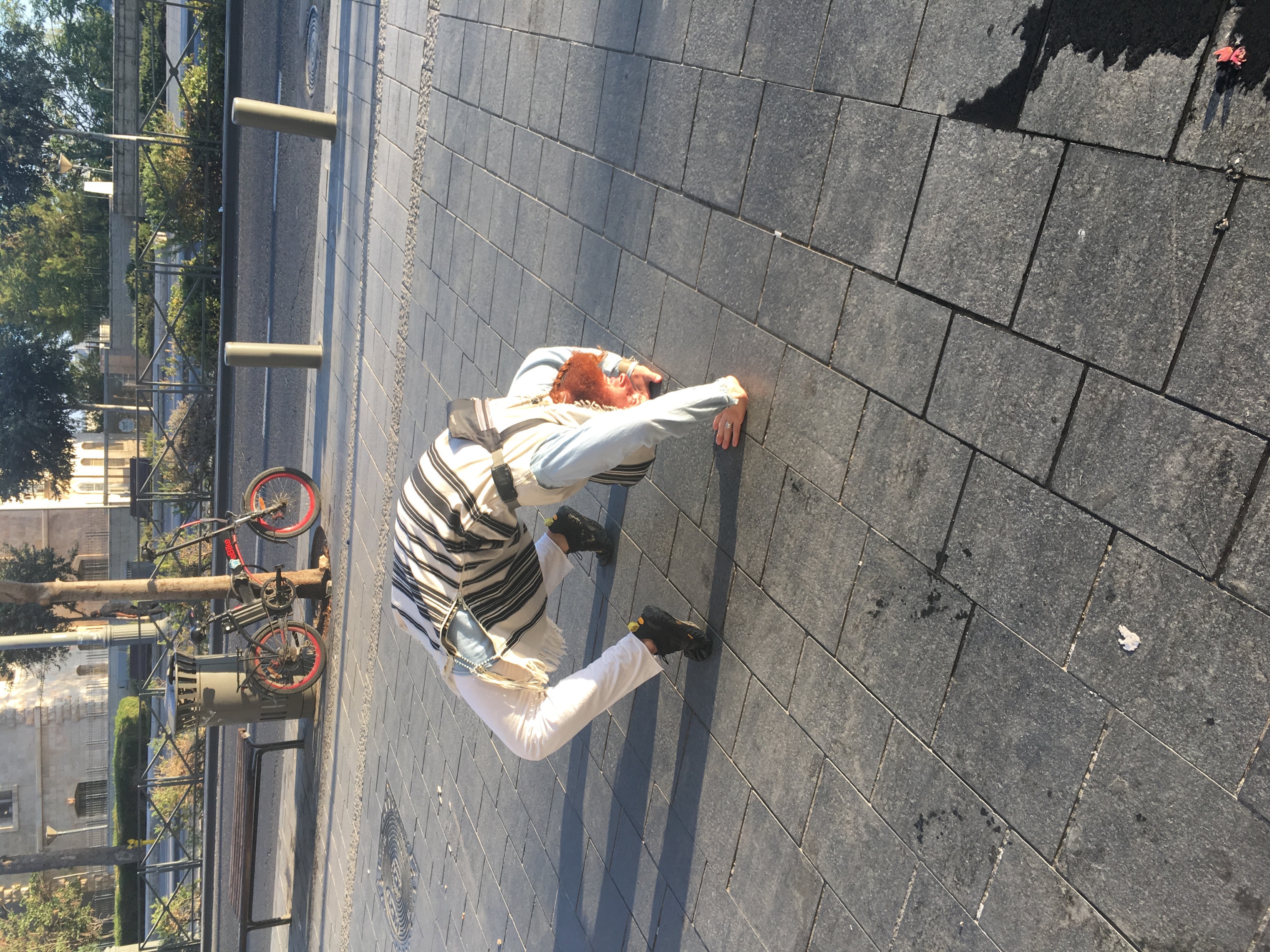 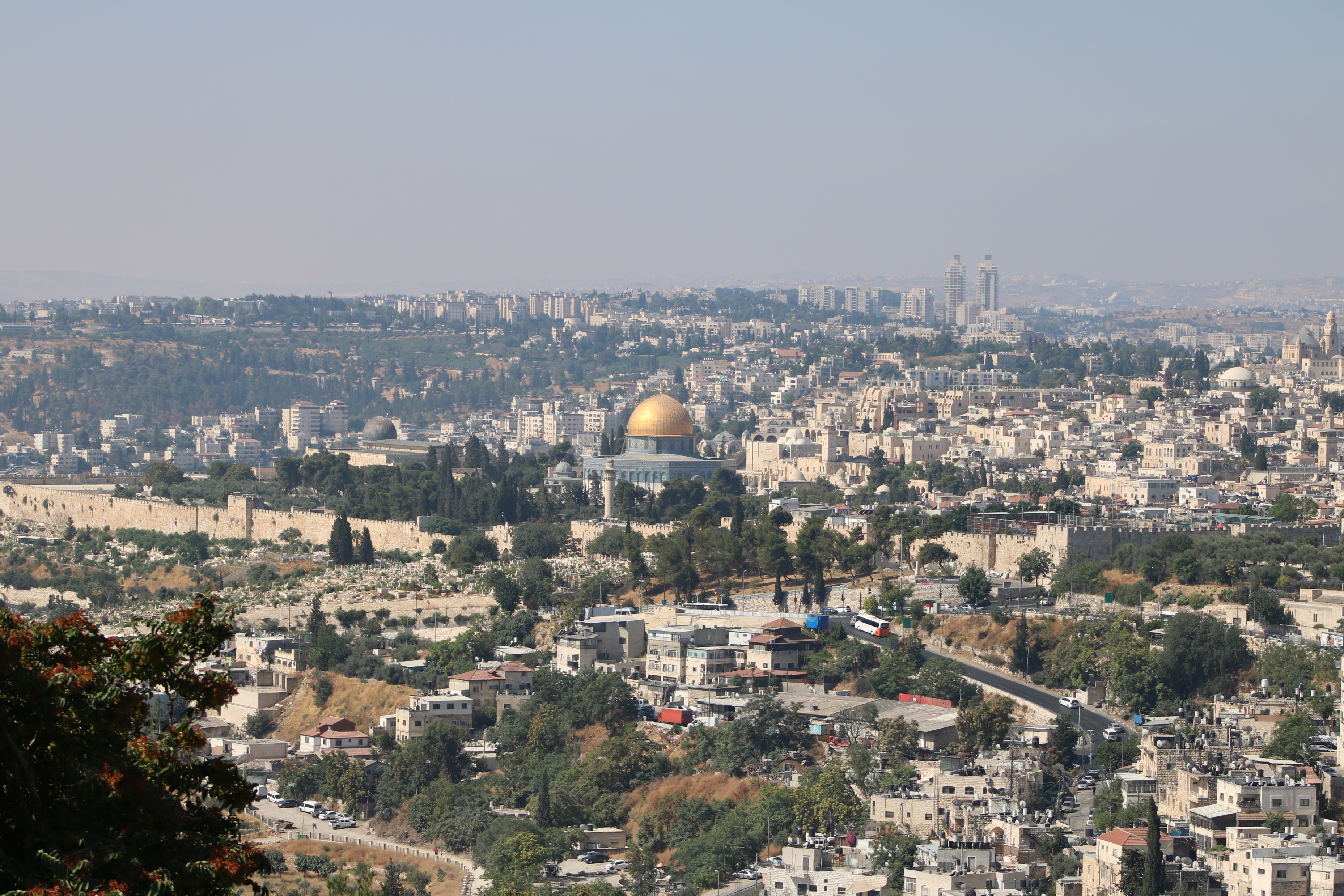